Waves
Physics Notes
Waves
Wave: A disturbance propagated from one place to another with no actual transport of matter. 
All waves carry energy without transporting matter.  
A wave will continue to travel as long as it has energy
Periodic – repeating pattern
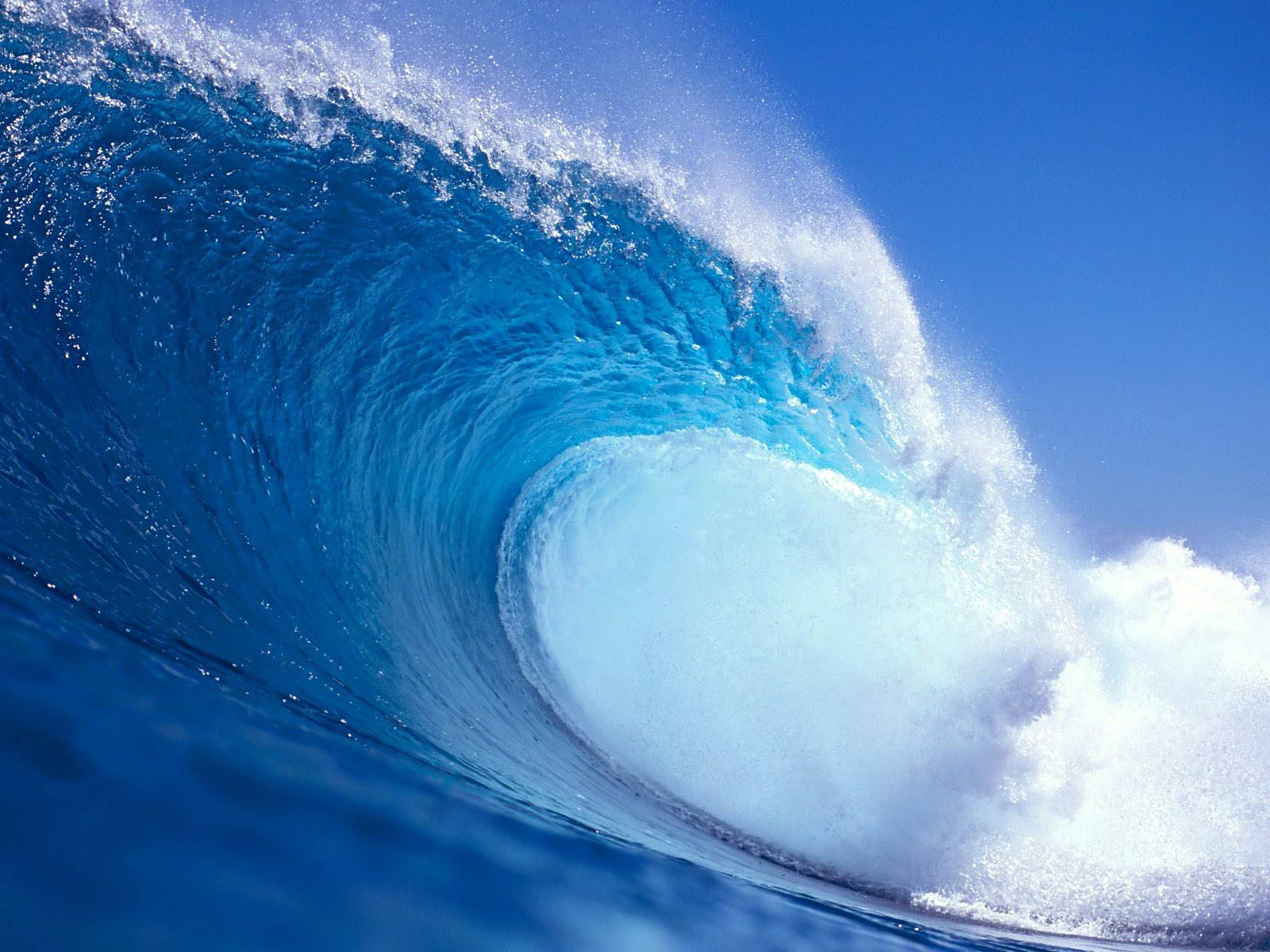 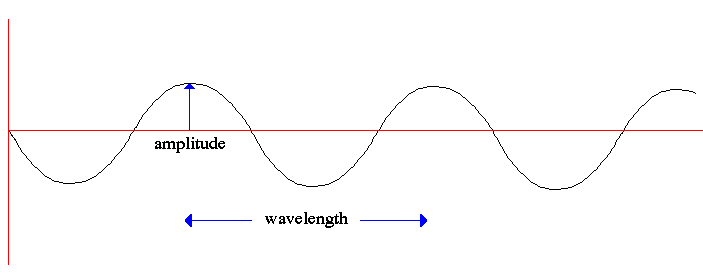 Mechanical Waves
Mechanical waves are waves that travel through a medium.  
A medium can be a solid, a liquid, a gas, or a combination of these.
A wave transports energy NOT matter.
Mechanical waves can either be compressional waves (also called longitudinal) or transverse waves.
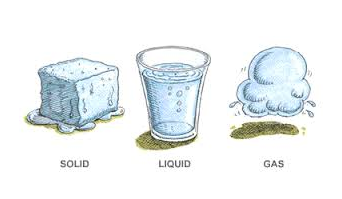 Transverse Wave
Transverse wave: A wave in which the individual particles of a medium vibrate from side to side in a direction perpendicular to the direction in which the wave travels. 
Ex. Light waves
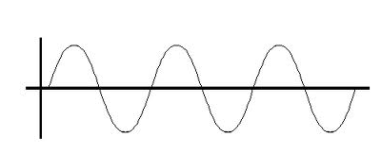 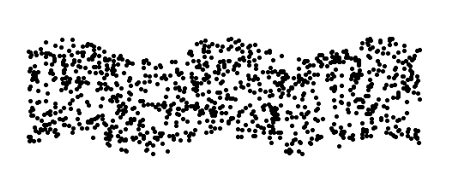 Transverse Wave
Amplitude: For a wave or vibration, the maximum displacement on either side of the equilibrium position (vertical distance)
Higher the amplitude, the more energy the wave has
Wavelength: The distance between successive crests, troughs, or identical parts of a wave.
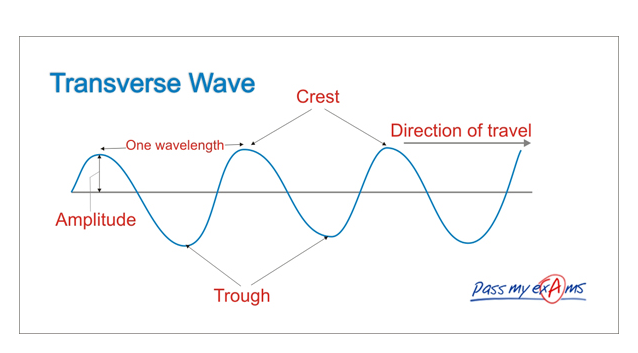 Longitudinal Wave
A wave in which the individual particles of a medium vibrate back and forth in a direction parallel to the direction in which the wave travels. 
Also called compressional wave
Ex. Sound
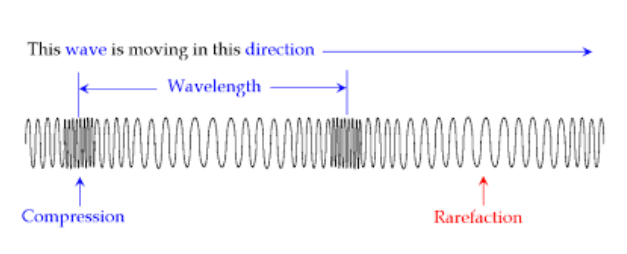 Surface wave
Wave that consists of a combination if transverse and longitudinal waves and occurs at the surface between two different mediums. 
Ex. Ocean
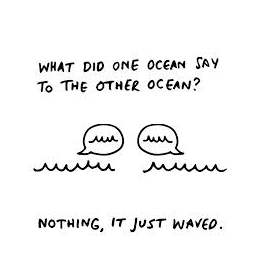 Frequency ( f ) :The number of wave that pass a particular point per unit time. Units are in hertz (Hz )
Period (T) : The time (seconds) required for a vibration or a wave to make a complete cycle; equal to 1 / frequency
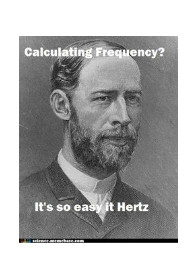 1
1
T =
f =
T
f
Wave Speed : The speed with which waves pass by a particular point.
Wave Speed = Frequency  Wavelength
v = f  
What affects the speed of waves?
1.  Increases or decrease on the wavelength
2.  Increases or decrease in the frequency
3.  Density of the medium 
4.  Elasticity of the medium
Elasticity : The ability of a medium to return quickly to its original shape after being disturbed. 
Sound waves travel fastest in solids then liquids then gases
Light waves travel slower in liquids and solids than they do in gases or empty space.
Warm Up
Draw and label a transverse wave.
Waves part 2
Reflection:
The bouncing back of waves upon reaching another surface.
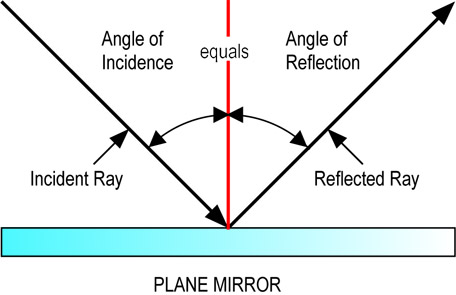 Refraction:
The bending of waves due to a change in wave speed.
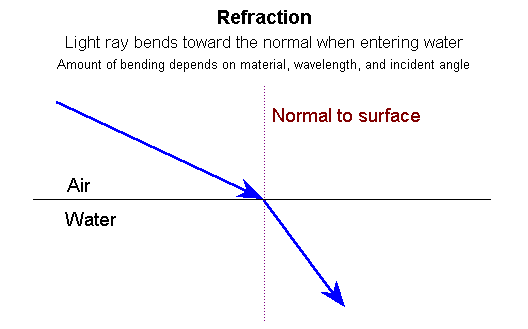 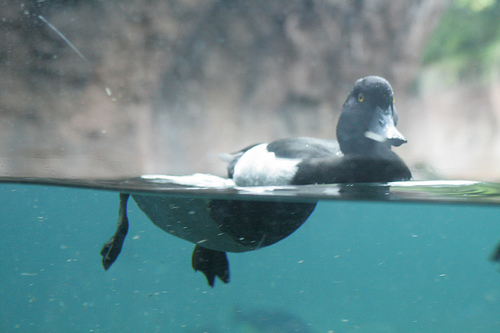 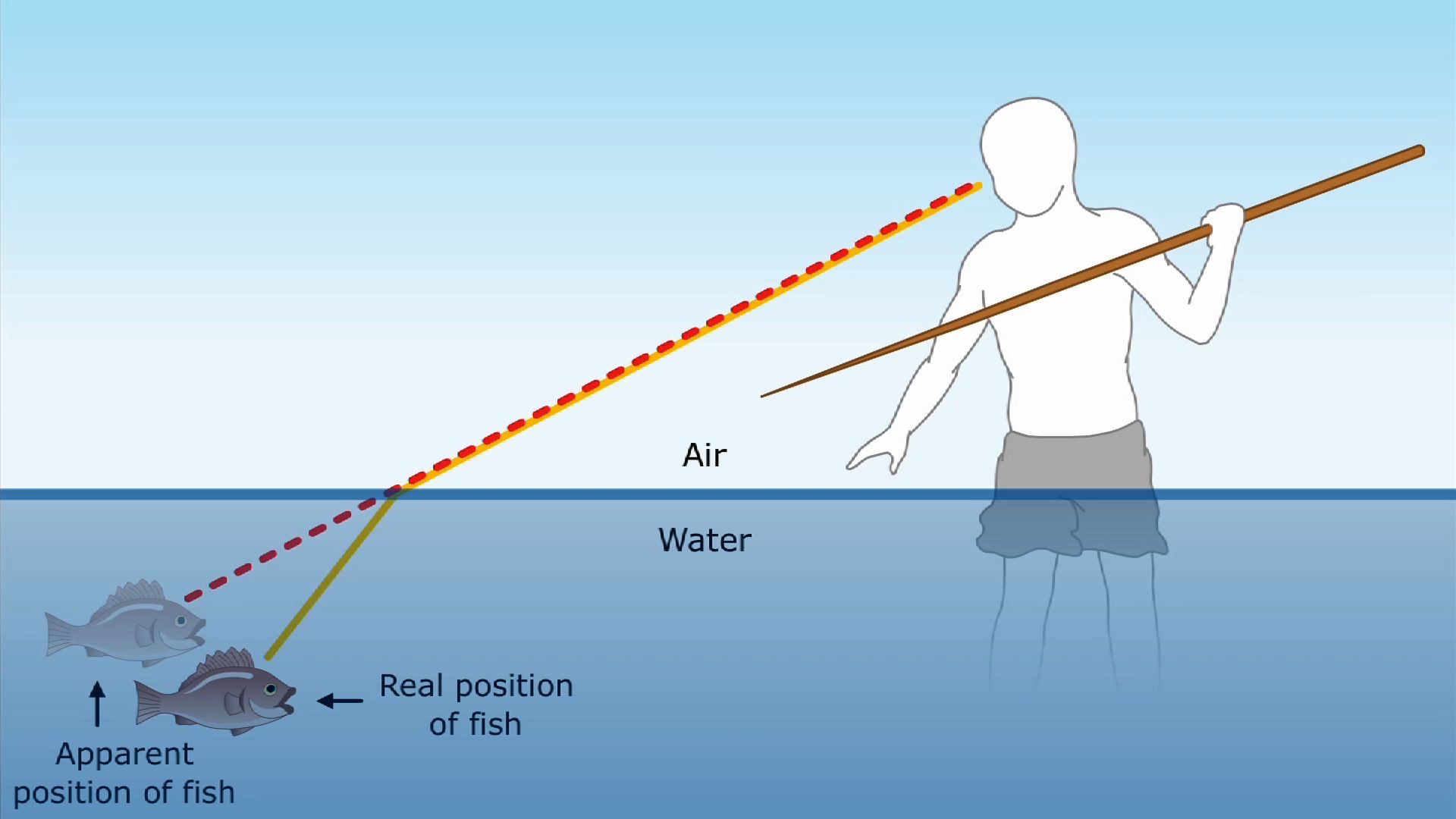 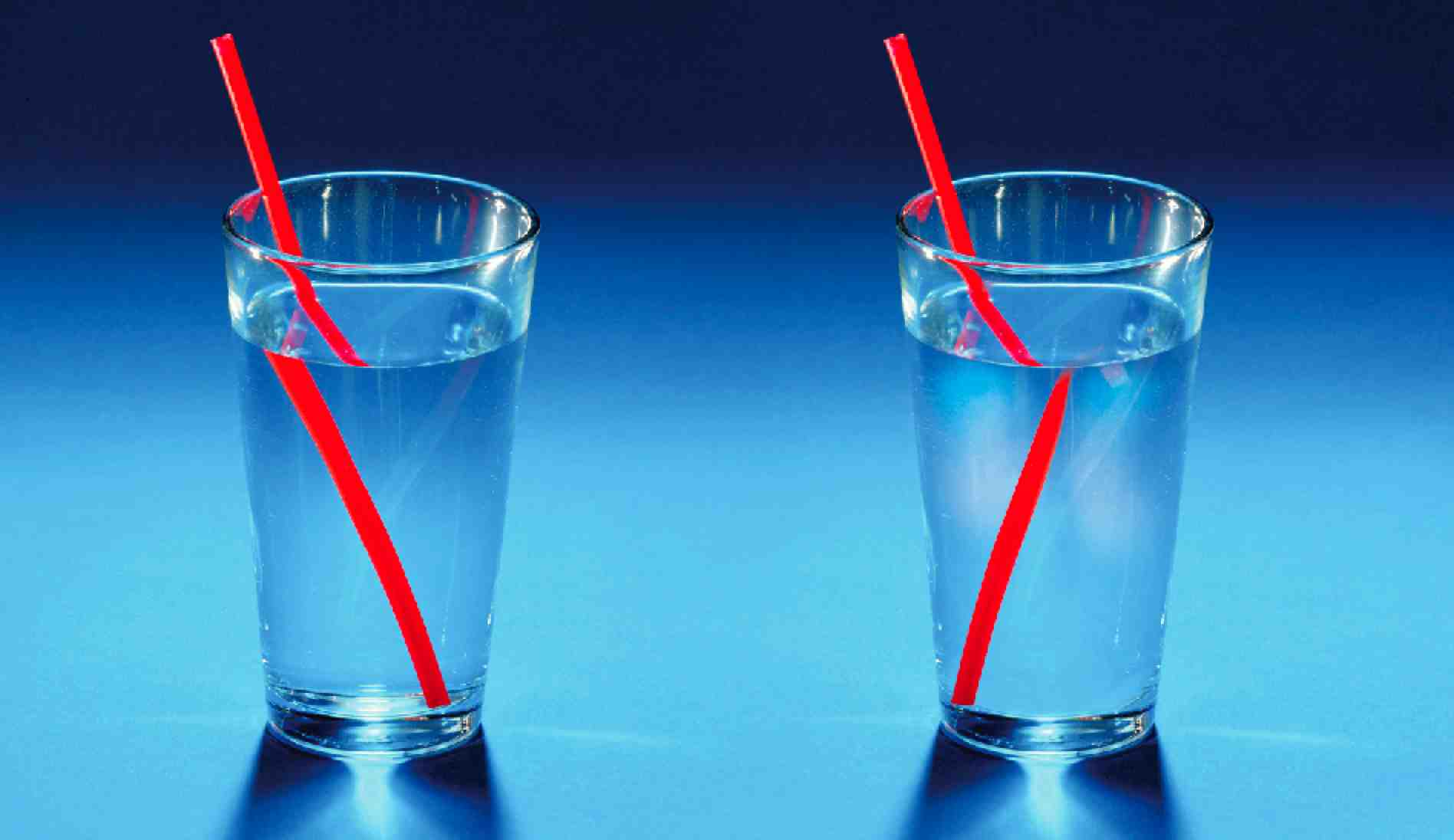 Diffraction:
The bending of waves around a barrier, such as an 
obstacle or edges of an opening.
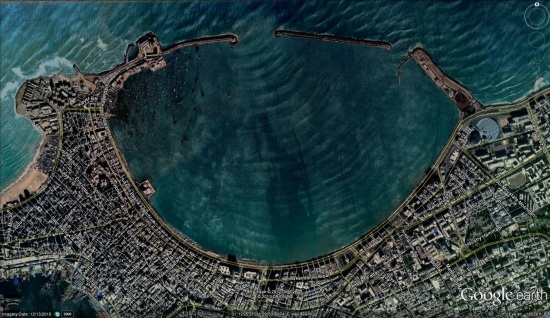 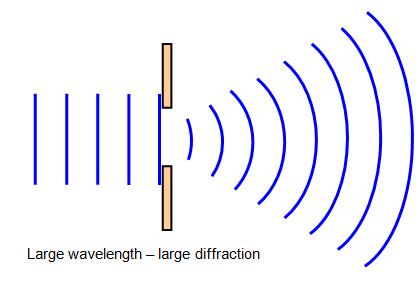 Interference:
The interaction of waves that occur at the same place at the same time.
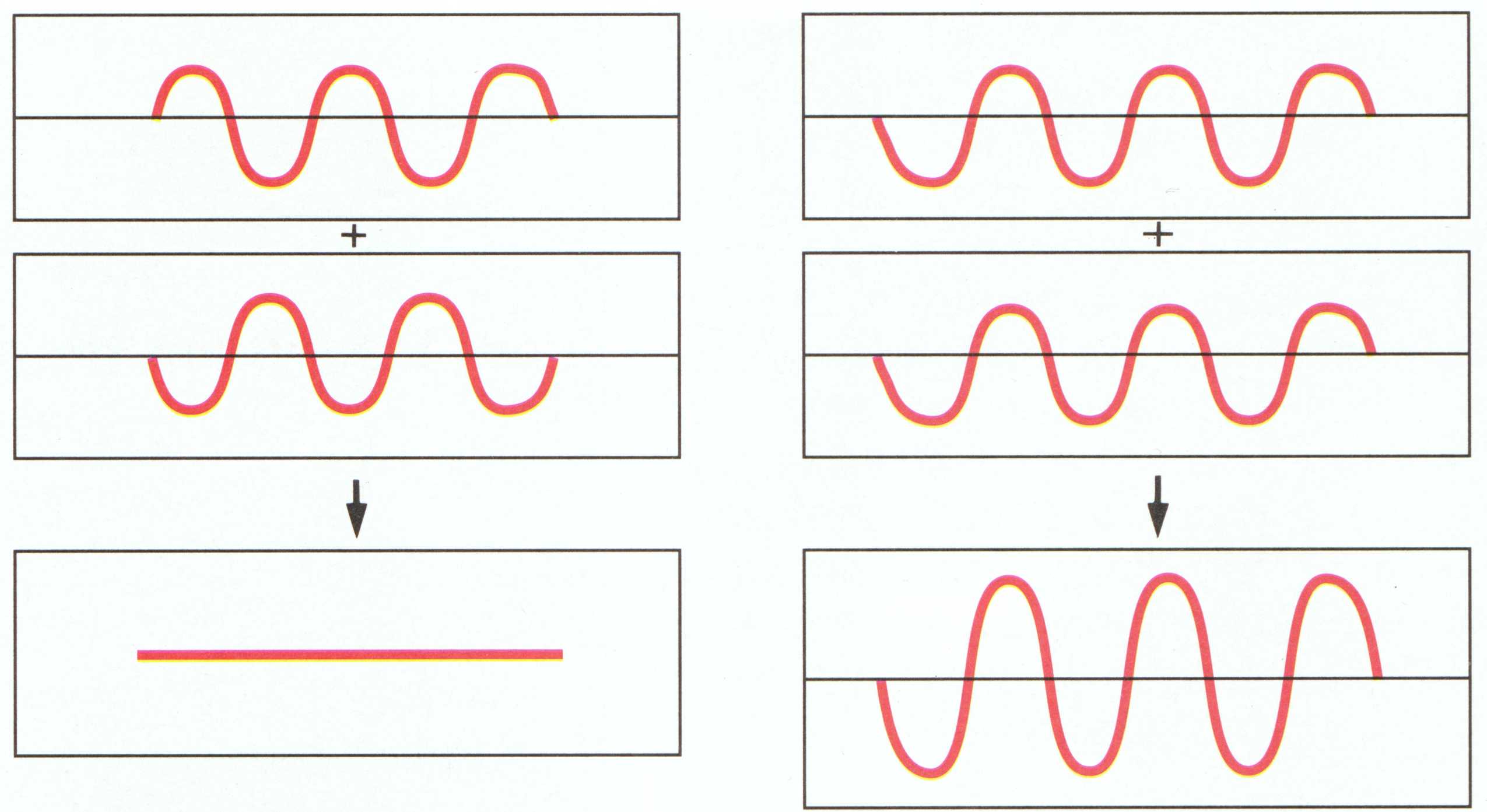 Destructive
Constructive
Standing Wave:
A stationary wave pattern formed in a medium
when two sets of identical waves pass through
the medium in opposite directions.
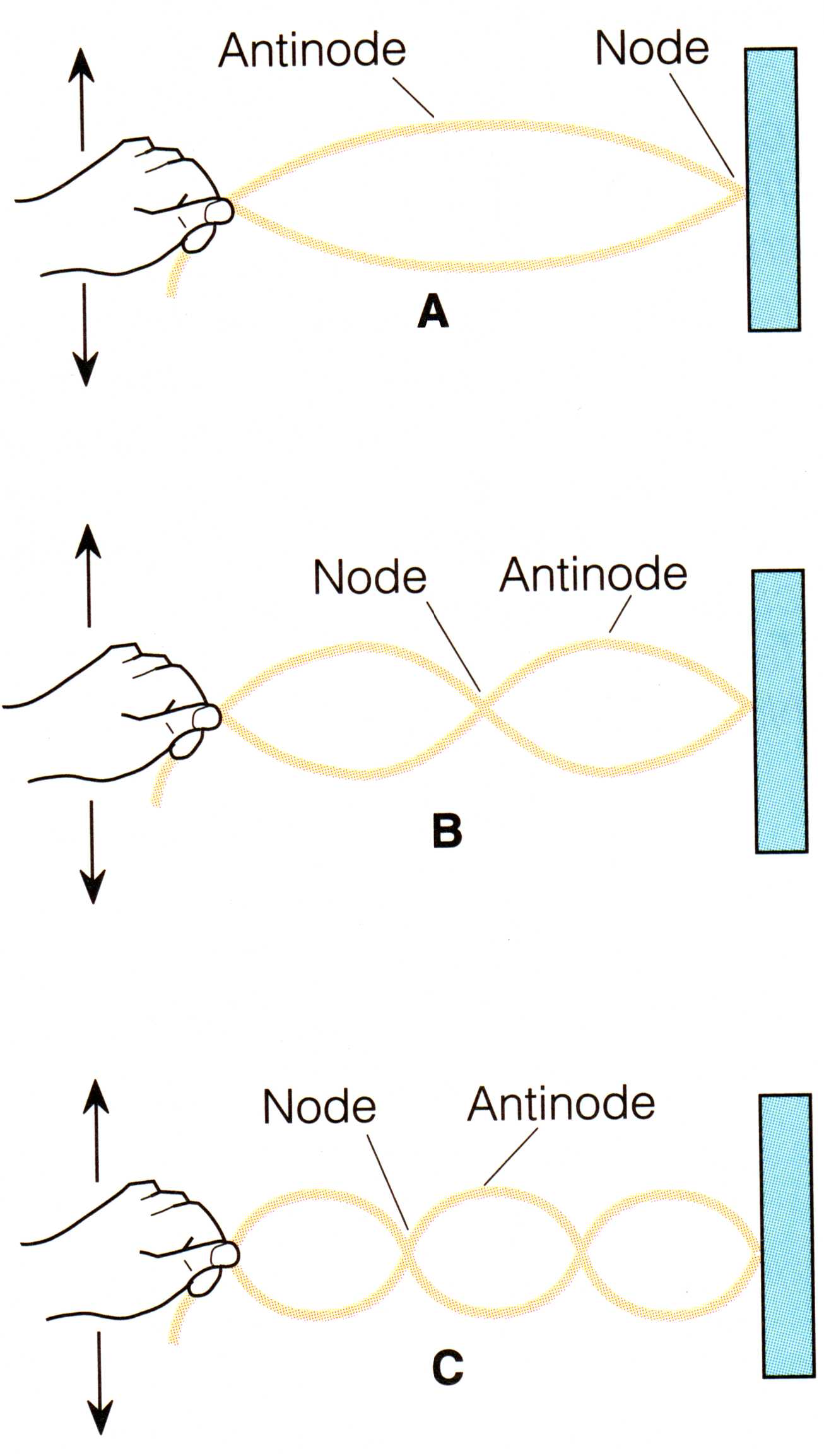 Resonance:
The setting up of vibrations in an object at its natural vibration frequency by a vibrating force or wave having the same frequency.
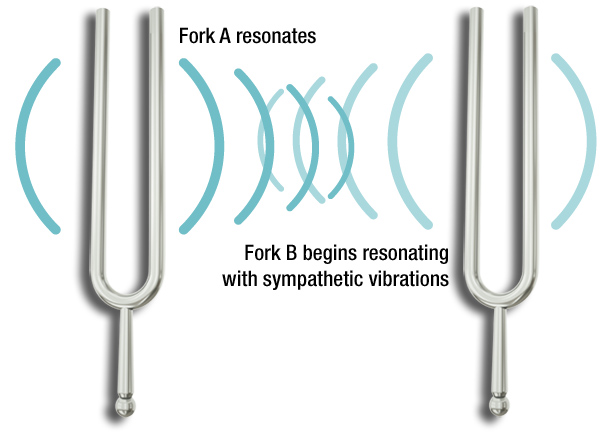 Doppler Effect
Doppler Effect: The change in pitch or wave frequency due to a moving wave source
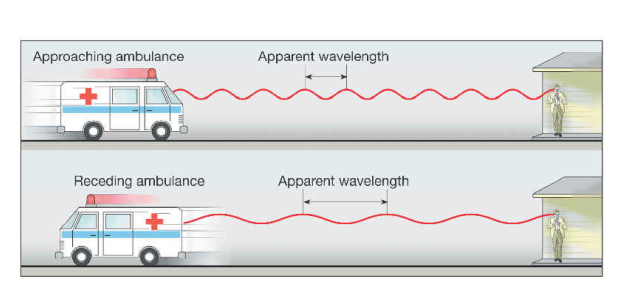 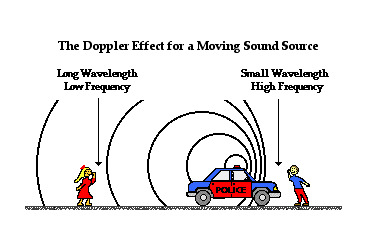 Pitch
Pitch is how high or low a sound seems to be. The pitch of a sound is related to the frequency of the sound wave.
As frequency of a sound wave decreases, the pitch becomes lower.
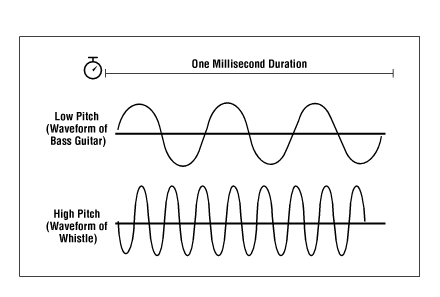